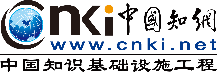 学生手册
一、学生申报课题
二、学生选题
三、查看任务书
四、提交开题报告、指导记录、中期检查、文献综述、毕业论文（设计）
五、查看答辩组、成绩
六、个人信息维护
一、学生申报课题
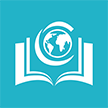 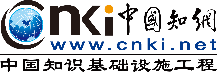 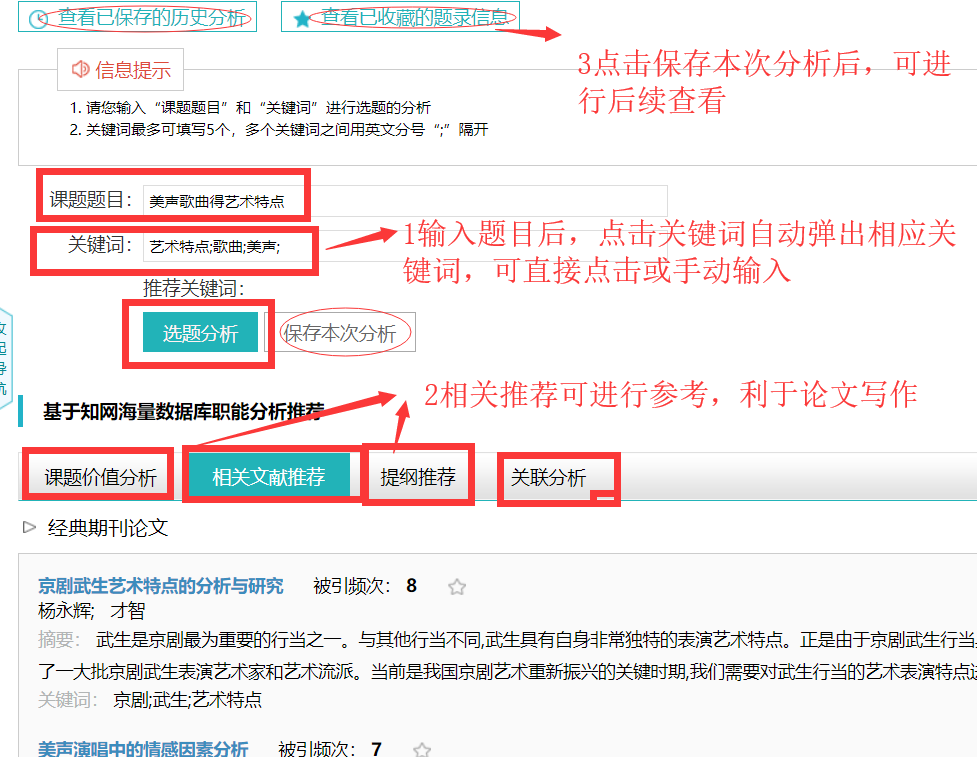 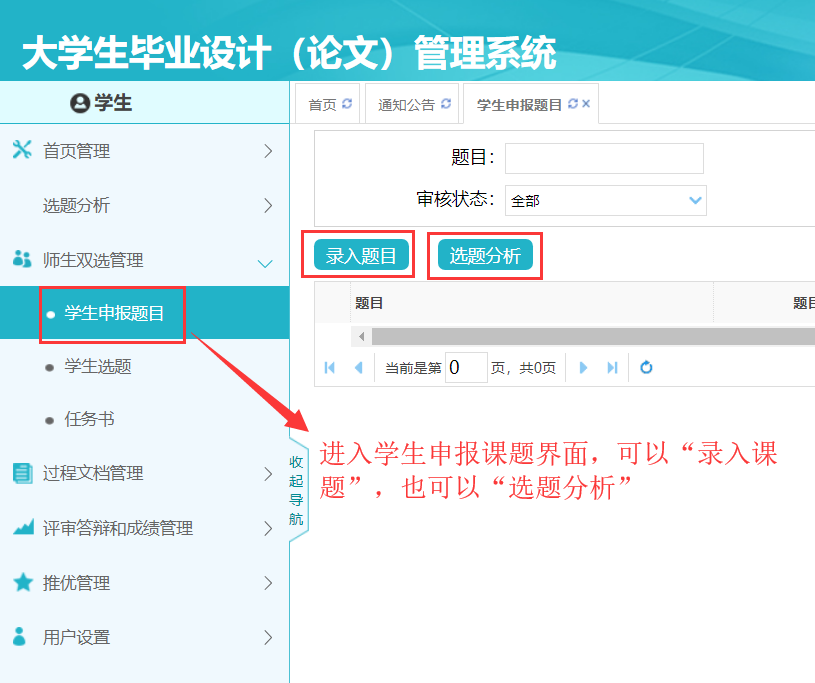 一、学生申报课题
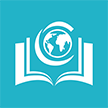 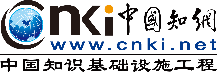 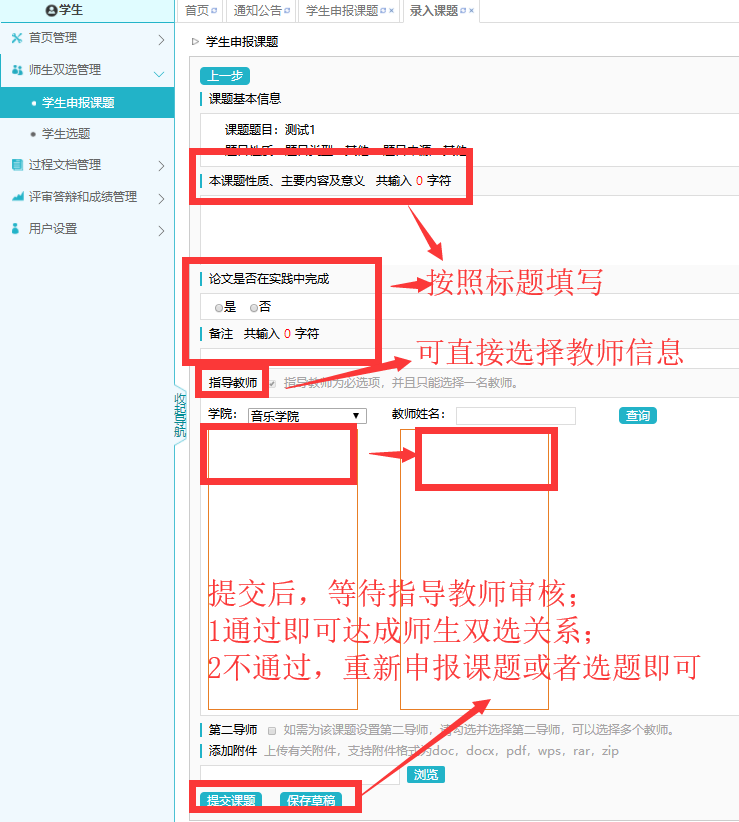 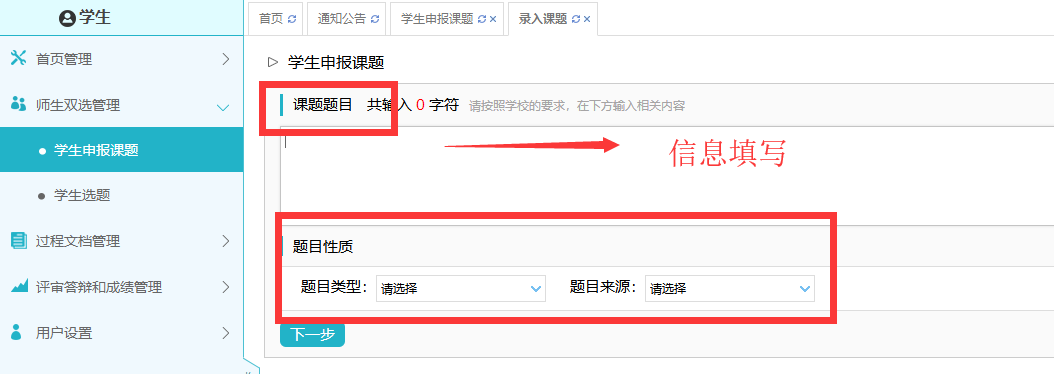 提交后等待指导教师审核、专业负责人审核通过后，即可达成师生双选关系
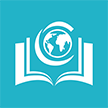 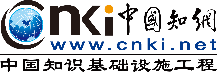 二、学生选题
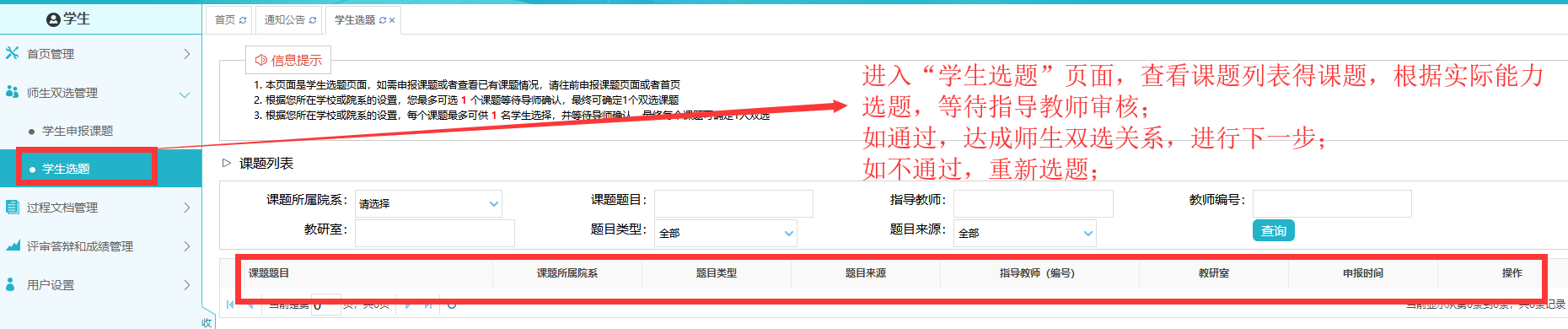 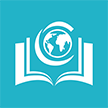 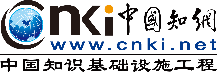 三、查看任务书
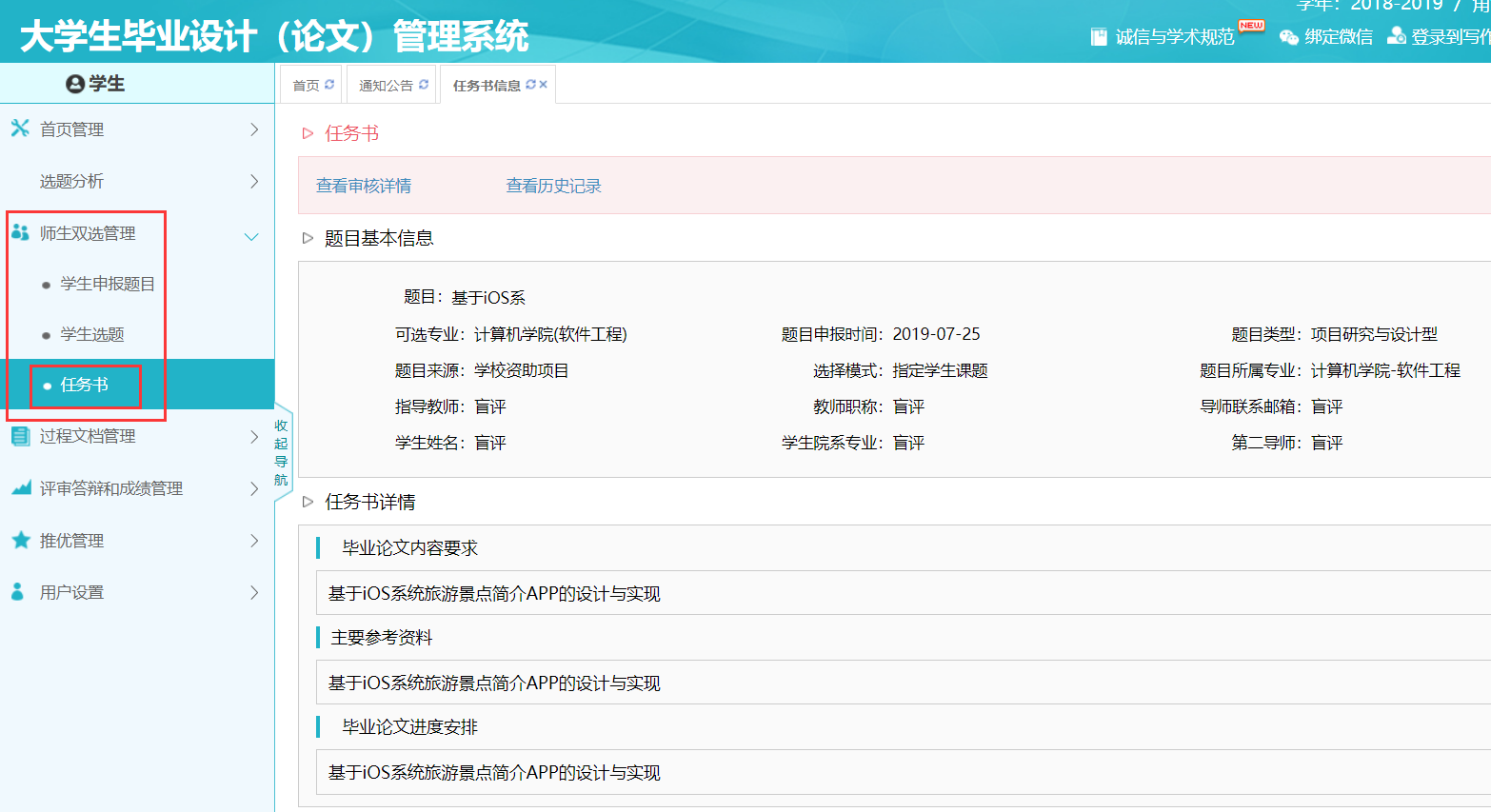 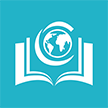 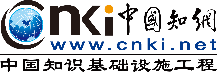 四、提交开题报告、指导记录、中期检查、文献综述、毕业论文（设计）
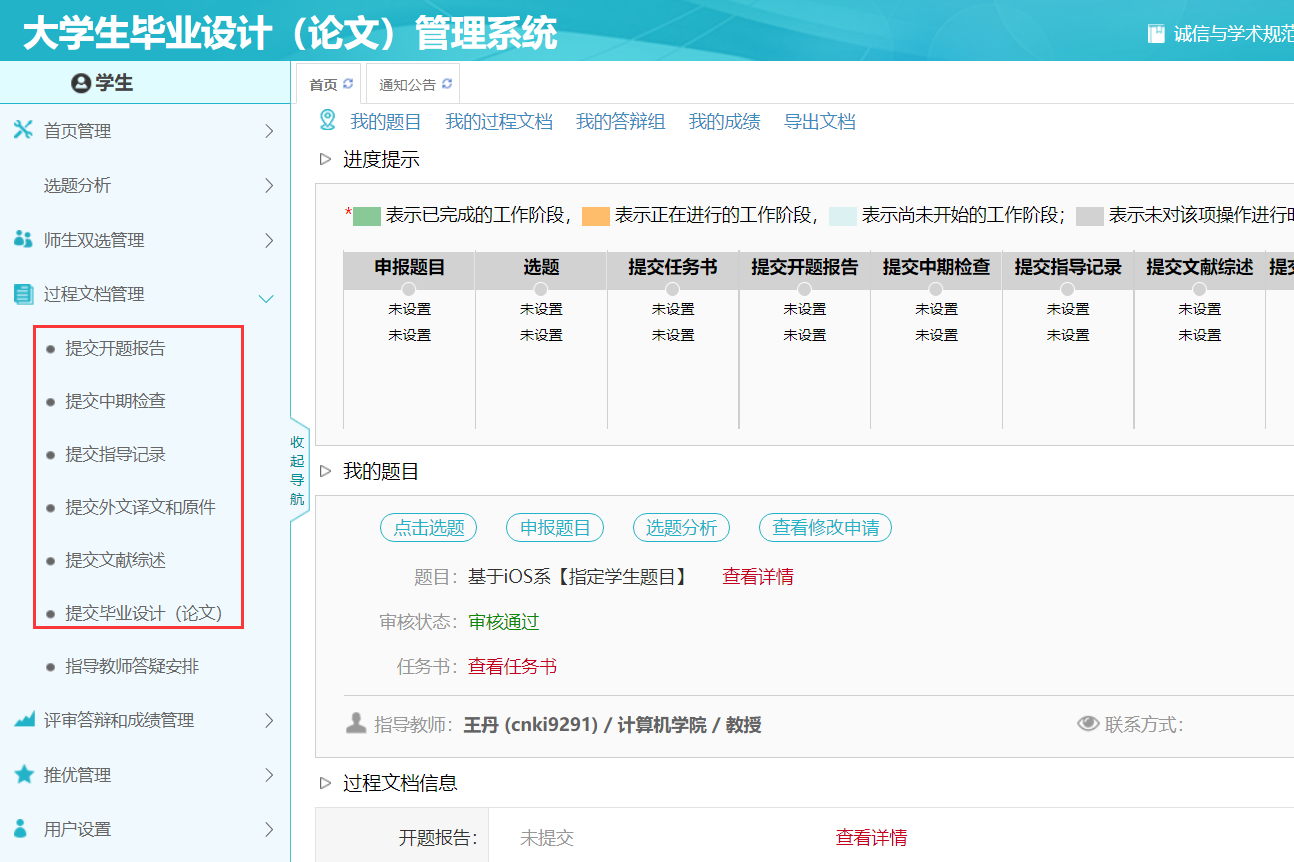 1学生提交开题报告后，指导教师、专业负责人审核；可根据留言进行修改；
2提交指导记录等过程文档；
3提交毕业设计（论文），可提交一稿、二稿等论文的版本。
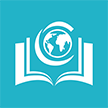 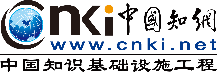 四、查看答辩组、成绩
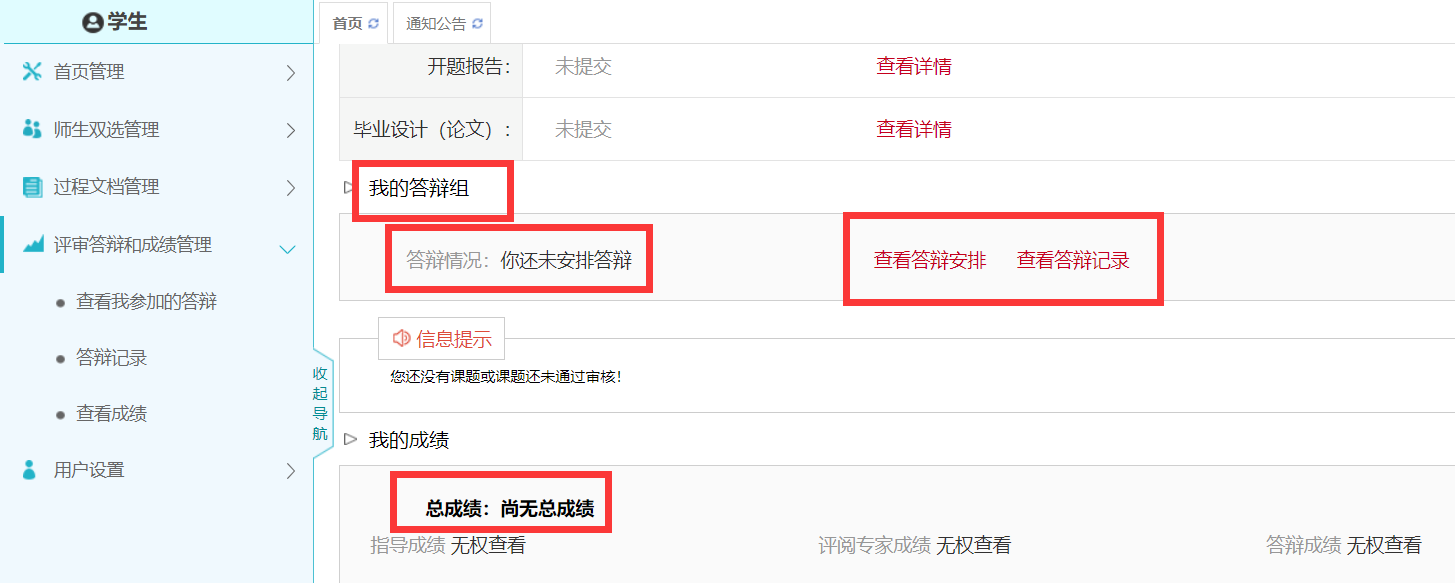 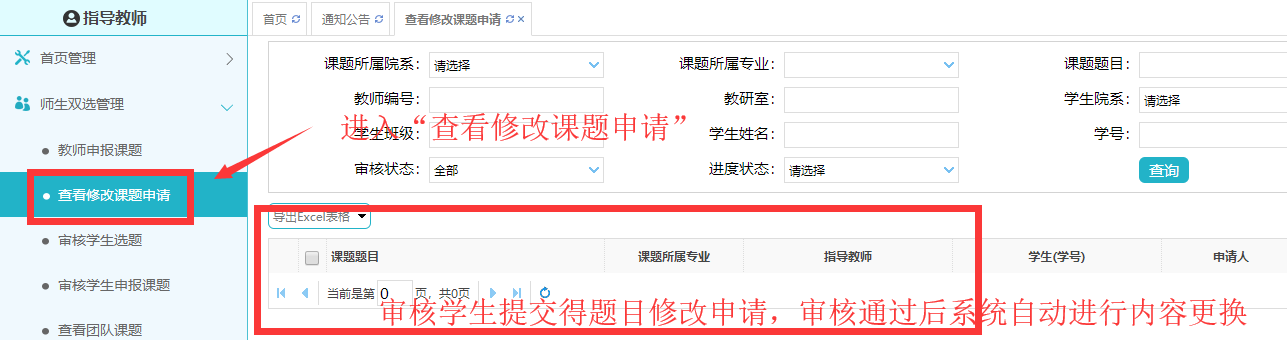 五、个人信息维护
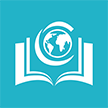 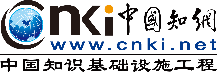 电子签名制作方法
第1步：在白纸上手写签名，使用全能扫描王或者美图秀秀等软件，对签名图片进行拍照剪裁。
（注意：裁剪需要将四周留有空白（见下图），否则上传后签名会很大，不美观）


第2步：将图片调成“黑白效果”，并亮度调高，显示效果尽可能达到下图效果。

第3步：使用电脑的画图软件打开图片，将像素进行调整。
（签名图片支持jpg、png、gif、bmp格式。尺寸要求：宽度为：100~200像素范围内；高度为：50~100像素范围内。）
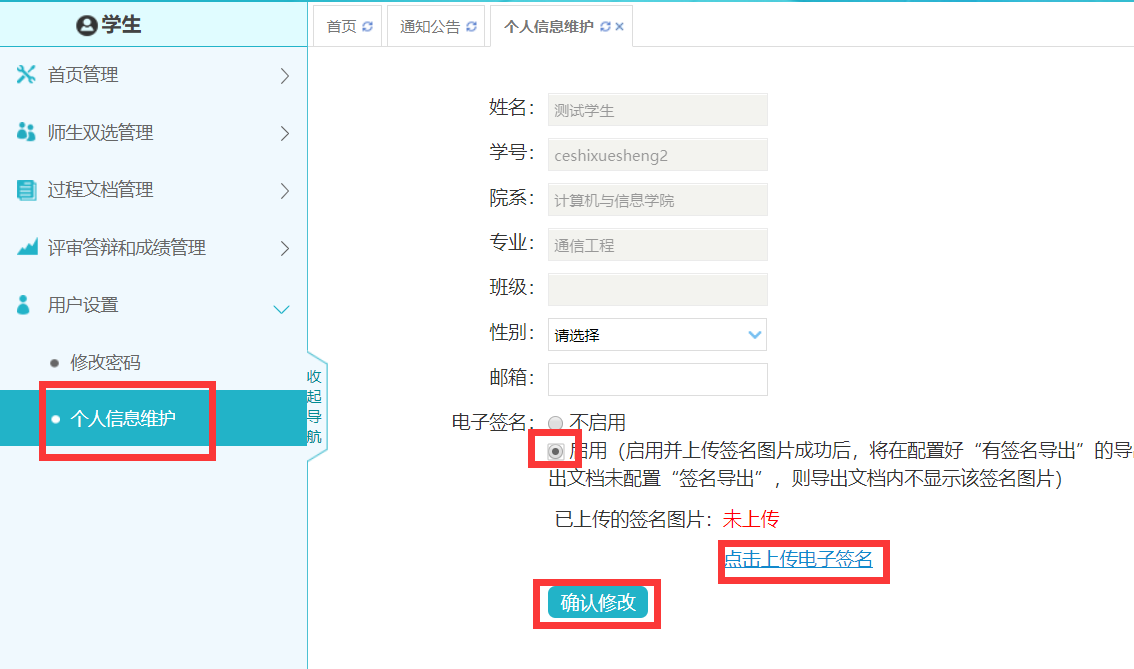 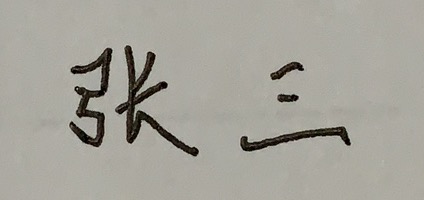 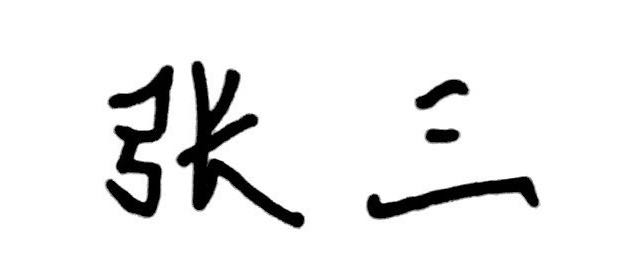